Коротко о себе
Меня зовут Соловьёва Анастасия Алексеевна. Я родилась в городе Новосибирске 27марта 2002года. Я учусь в колледже НТКП (Новосибирский технологический колледж питания).
Мои интересы
Увлекаюсь рисованием, вязанием, творчеством, люблю готовить. Я так же люблю гулять с друзьями и путешествовать. Занимаюсь волейболом. Мои любимые предметы математика и физика. Очень люблю животных.
Я люблю выполнять работы в технике квиллинг  
 








Открытка на день рождения.      Картина «Мелодия души»
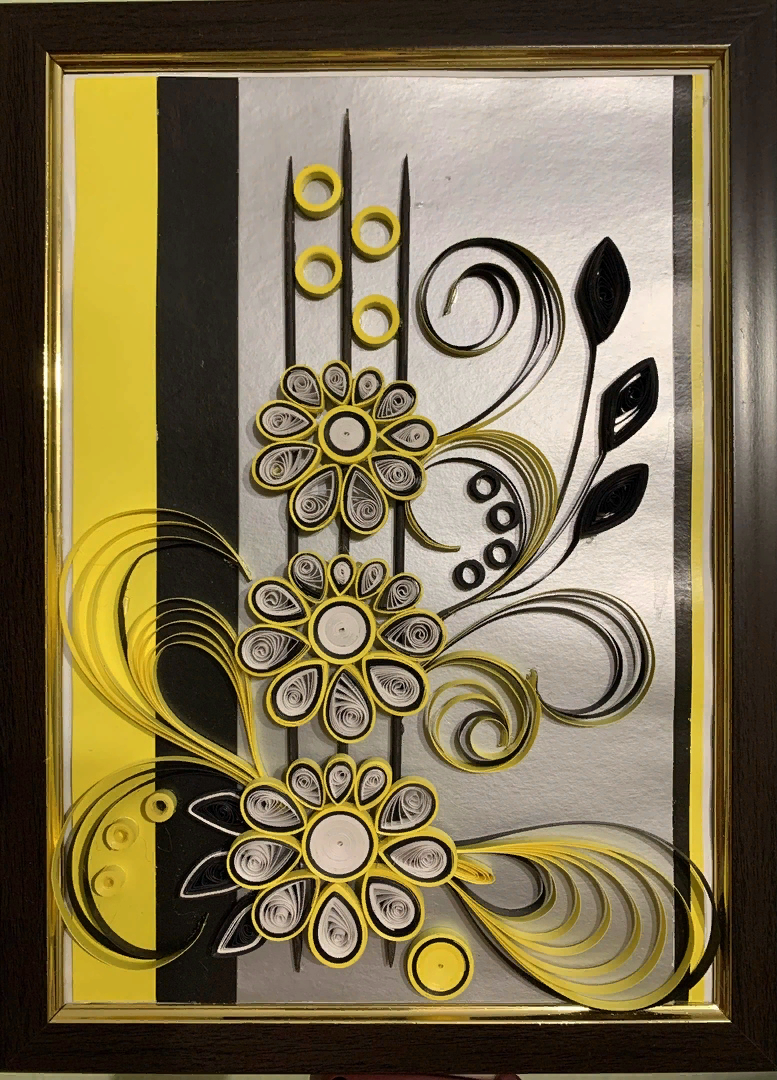 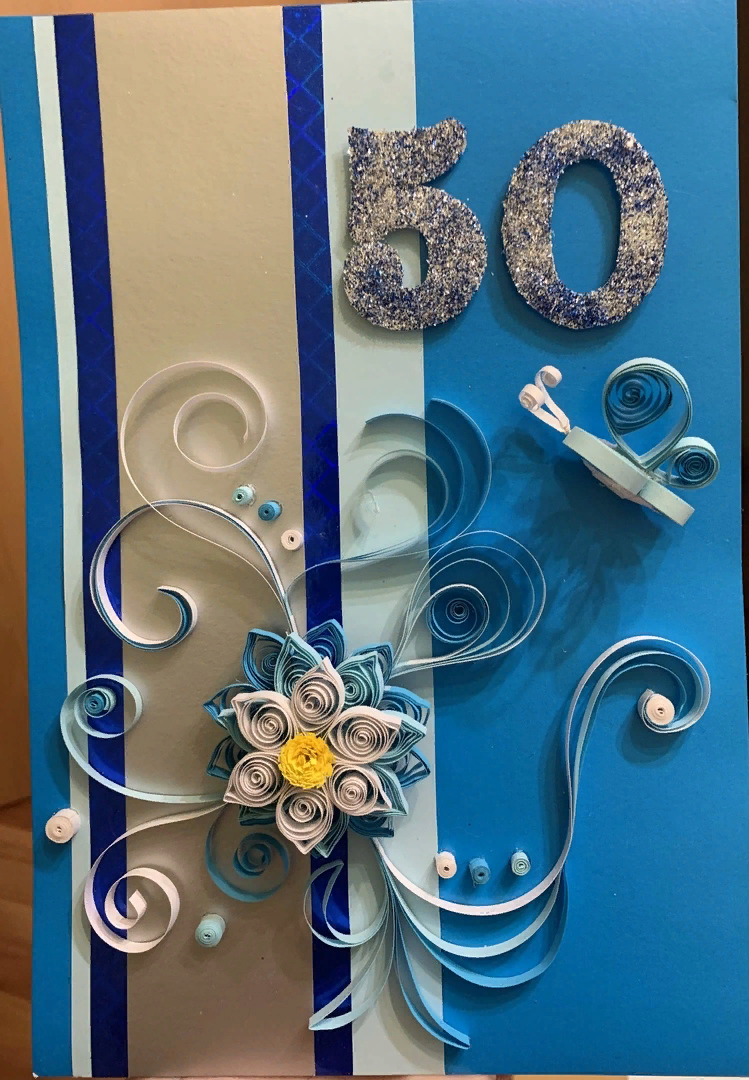 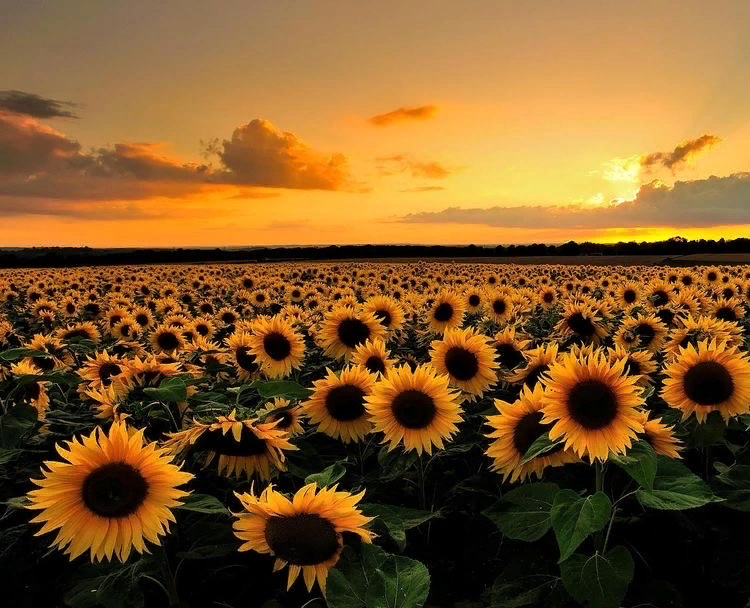 Спасибо
 за 
Внимание!